Fig. 8 Stress-dependent relaxation relationship [T75–25 (ms) vs. σpk (mm Hg)] for baseline (no ...
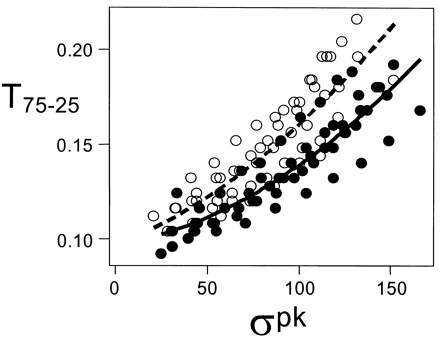 Cardiovasc Res, Volume 42, Issue 3, June 1999, Pages 660–669, https://doi.org/10.1016/S0008-6363(98)00344-7
The content of this slide may be subject to copyright: please see the slide notes for details.
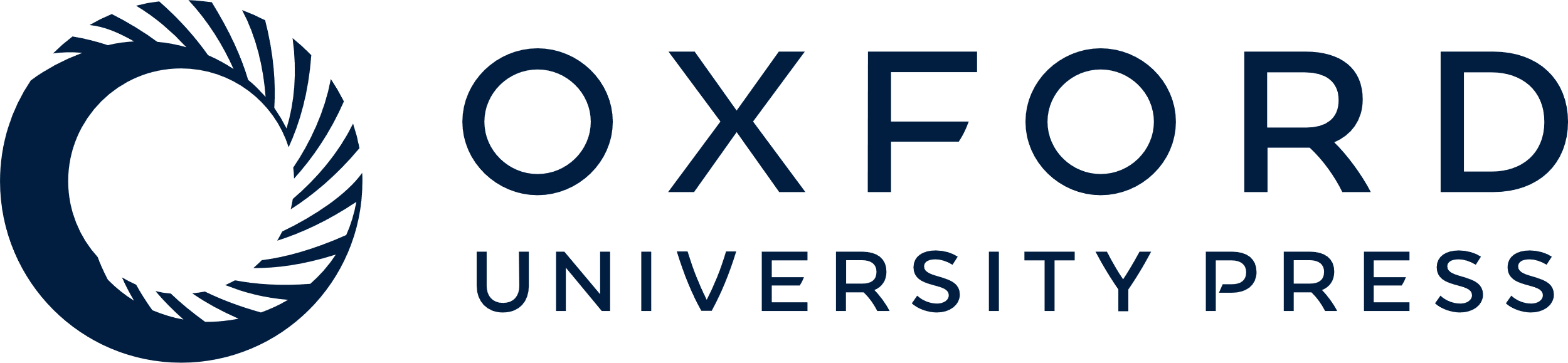 [Speaker Notes: Fig. 8 Stress-dependent relaxation relationship [T75–25 (ms) vs. σpk (mm Hg)] for baseline (no drug; ○) and for treatment with 10−8 M Sar1-Ang II (●). The lines are curve fits (n=6) using multiple linear regression and Eq. (2)(- - -=baseline and ———=Ang II treatment): T75–25=0.1+0.00028σpk+0.0000033σpk2−0.0002σpk·D. Similar to the effect of Ang IV, Ang II speeds LV relaxation.


Unless provided in the caption above, the following copyright applies to the content of this slide: Copyright © 1999, European Society of Cardiology]
Fig. 6 Frank–Starling relationship [Pdpk (mm Hg) vs. volume (ml)] for baseline (no drug; ○) and for ...
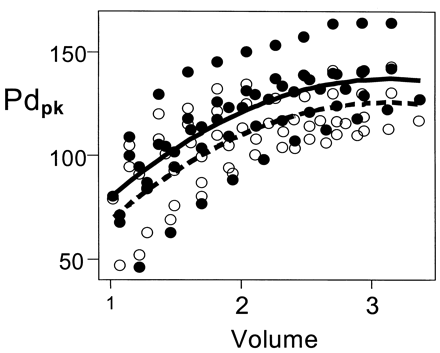 Cardiovasc Res, Volume 42, Issue 3, June 1999, Pages 660–669, https://doi.org/10.1016/S0008-6363(98)00344-7
The content of this slide may be subject to copyright: please see the slide notes for details.
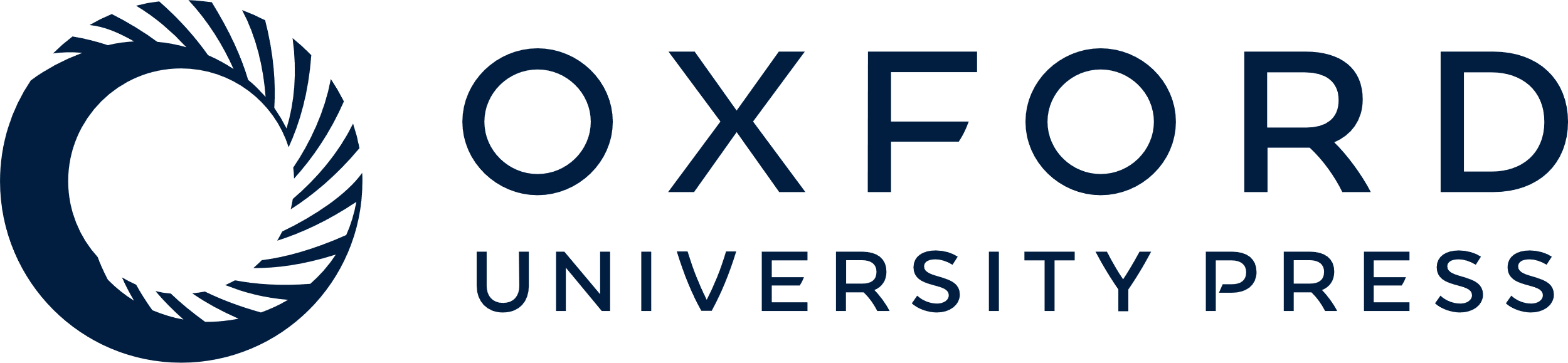 [Speaker Notes: Fig. 6 Frank–Starling relationship [Pdpk (mm Hg) vs. volume (ml)] for baseline (no drug; ○) and for treatment with 10−8 M Sar1-Ang II (●). The lines are curve fits (n=6) using multiple linear regression and Eq. (1)(- - -=baseline and ———= Ang II treatment): Pdpk=86.7V−15.4V2−3.2D+6.7V·D. Ang II enhances LV systolic function – i.e., the Frank–Starling relation shifts up and to the right.


Unless provided in the caption above, the following copyright applies to the content of this slide: Copyright © 1999, European Society of Cardiology]
Fig. 7 ESPVR [Pes (mm Hg) vs. Ves (ml)] for baseline (no drug) and for treatment with ...
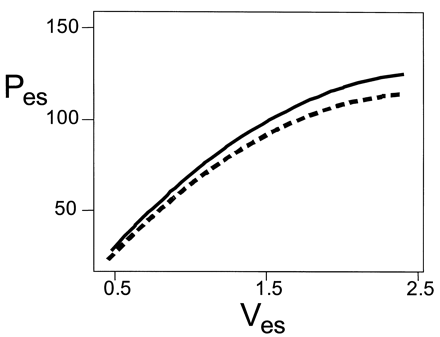 Cardiovasc Res, Volume 42, Issue 3, June 1999, Pages 660–669, https://doi.org/10.1016/S0008-6363(98)00344-7
The content of this slide may be subject to copyright: please see the slide notes for details.
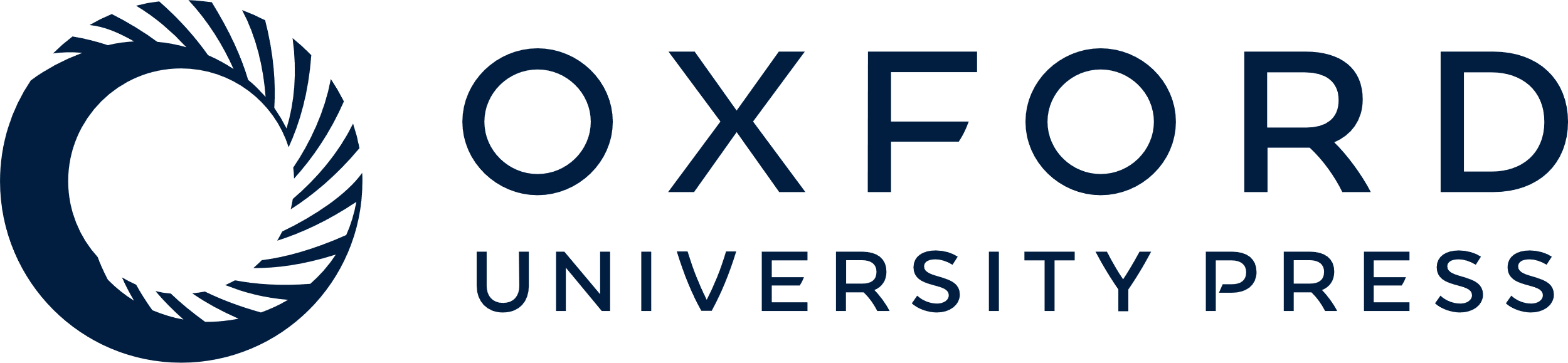 [Speaker Notes: Fig. 7 ESPVR [Pes (mm Hg) vs. Ves (ml)] for baseline (no drug) and for treatment with 10−8 M Sar1-Ang II. For simplicity of presentation, individual data points are not shown (the between heart variability is similar to that shown in Figs. 1 and 6). The lines are curve fits (n=6) using multiple linear regression and Eq. (3)(- - -=baseline and ———=Ang II treatment): Pes=−20.9+106.4Ves−20.7Ves2+4.1Ves·D. Ang II enhances LV systolic function, particularly at larger Ves (i.e., smaller SV).


Unless provided in the caption above, the following copyright applies to the content of this slide: Copyright © 1999, European Society of Cardiology]
Fig. 5 Stress-dependent relaxation relationship [T75–25 (ms) vs. σpk (mm Hg)] for treatment ...
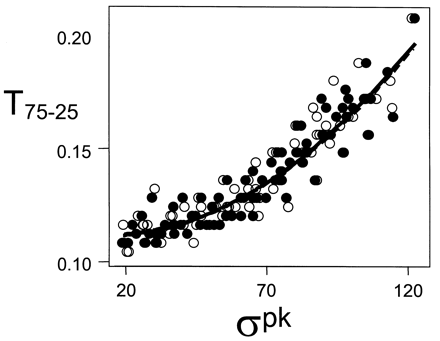 Cardiovasc Res, Volume 42, Issue 3, June 1999, Pages 660–669, https://doi.org/10.1016/S0008-6363(98)00344-7
The content of this slide may be subject to copyright: please see the slide notes for details.
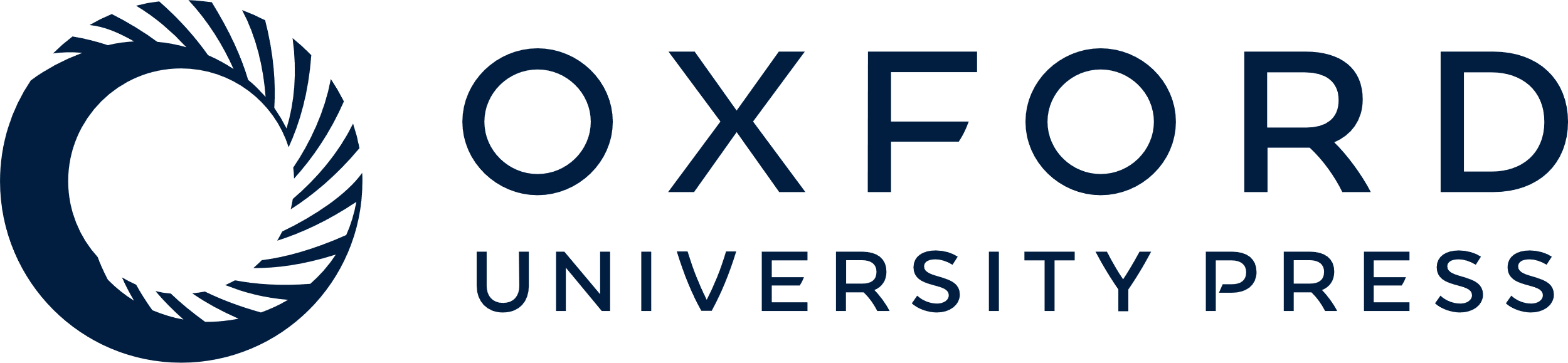 [Speaker Notes: Fig. 5 Stress-dependent relaxation relationship [T75–25 (ms) vs. σpk (mm Hg)] for treatment with 10−10 M Nle1-Ang IV alone (○) and for treatment with 10−10 M Nle1-Ang IV in the presence of 3×10−5 M l-NMMA to inhibit NO synthase (●). The lines are curve fits (n=8) using multiple linear regression and Eq. (2)(- - -=Nle1-Ang IV alone and ———=Nle1-Ang IV+l-NMMA): T75–25=0.12+0.00041σpk+0.0000092σpk2. l-NMMA does not alter the effect of Nle1-Ang IV.


Unless provided in the caption above, the following copyright applies to the content of this slide: Copyright © 1999, European Society of Cardiology]
Fig. 4 Frank–Starling relationship [Pdpk (mm Hg) vs. volume (ml)] for treatment with 10−10 M ...
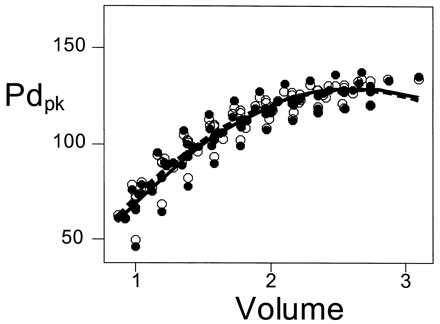 Cardiovasc Res, Volume 42, Issue 3, June 1999, Pages 660–669, https://doi.org/10.1016/S0008-6363(98)00344-7
The content of this slide may be subject to copyright: please see the slide notes for details.
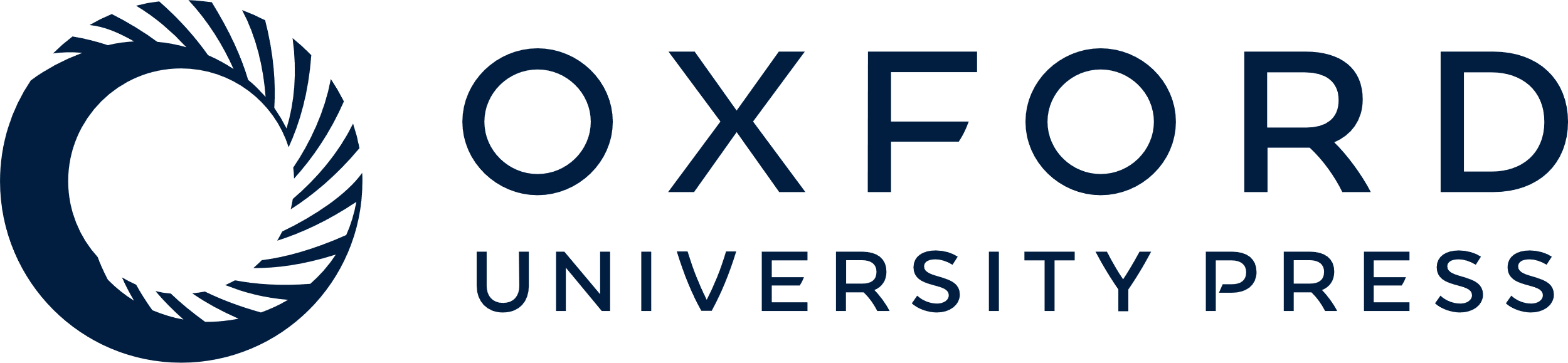 [Speaker Notes: Fig. 4 Frank–Starling relationship [Pdpk (mm Hg) vs. volume (ml)] for treatment with 10−10 M Nle1-Ang IV alone (○) and for treatment with 10−10 M Nle1-Ang IV in the presence of 3×10−5 M l-NMMA to inhibit NO synthase (●). The lines are curve fits (n=8) using multiple linear regression and Eq. (1)(- - -=Nle1-Ang IV alone and ———=Nle1-Ang IV+l-NMMA): Pdpk=−20.9+114.6V−22.1V2−5.3D+2.2V·D. Although both bd (=−5.3) and bvd (=2.2) are statistically significant, these values relate to effects extrapolated to zero volume. However, there is no appreciable effect over the observed range of volume. Thus, l-NMMA does not alter the effect of Nle1-Ang IV.


Unless provided in the caption above, the following copyright applies to the content of this slide: Copyright © 1999, European Society of Cardiology]
Fig. 3 Stress-dependent relaxation relationship [T75–25 (ms) vs. σpk (mm Hg)] for baseline (no ...
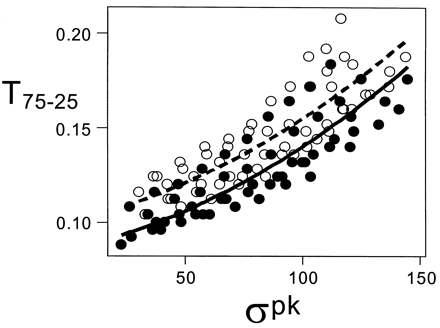 Cardiovasc Res, Volume 42, Issue 3, June 1999, Pages 660–669, https://doi.org/10.1016/S0008-6363(98)00344-7
The content of this slide may be subject to copyright: please see the slide notes for details.
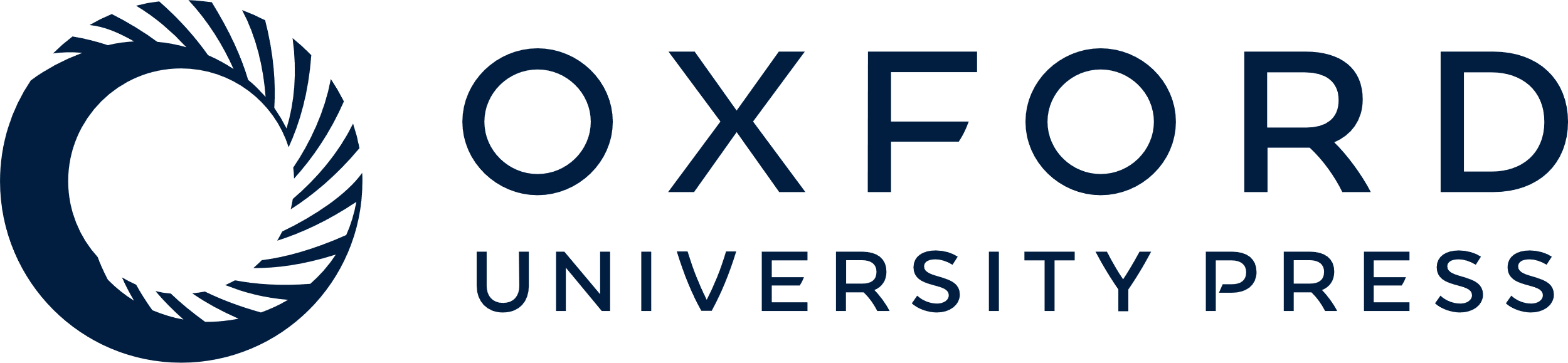 [Speaker Notes: Fig. 3 Stress-dependent relaxation relationship [T75–25 (ms) vs. σpk (mm Hg)] for baseline (no drug; ○) and for treatment with 10−10 M Nle1-Ang IV (●). The lines are curve fits (n=6) using multiple linear regression and Eq. (2)(- - -=baseline and ———=Nle1-Ang IV treatment): T75–25=0.1+0.00015σpk+0.0000039σpk2−0.008D−0.0008σpk·D. Ang IV speeds LV relaxation – i.e., causes a downward shift in the stress-dependent relaxation relationship.


Unless provided in the caption above, the following copyright applies to the content of this slide: Copyright © 1999, European Society of Cardiology]
Fig. 2 ESPVR [Pes (mm Hg) vs. Ves (ml)] for baseline (no drug) and for treatment with ...
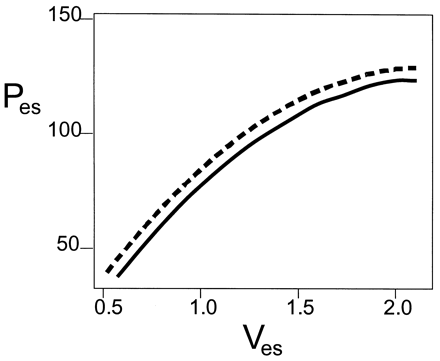 Cardiovasc Res, Volume 42, Issue 3, June 1999, Pages 660–669, https://doi.org/10.1016/S0008-6363(98)00344-7
The content of this slide may be subject to copyright: please see the slide notes for details.
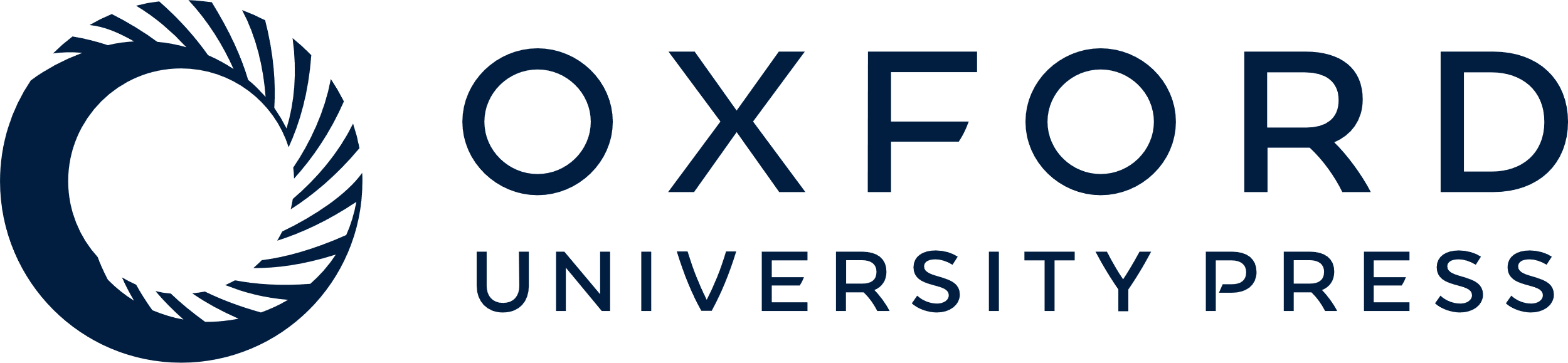 [Speaker Notes: Fig. 2 ESPVR [Pes (mm Hg) vs. Ves (ml)] for baseline (no drug) and for treatment with 10−10 M Nle1-Ang IV. For simplicity of presentation, individual data points are not shown (the between heart variability is similar to that shown in Fig. 1). The lines are curve fits (n=6) using multiple linear regression and Eq. (3)(- - -=baseline and ———=Nle1-Ang IV treatment): Pes=−26.3+144.1Ves−33.3Ves2−8.8D. Ang IV depresses LV systolic function at all Ves (i.e., there is a parallel shift of the ESPVR down and to the right).


Unless provided in the caption above, the following copyright applies to the content of this slide: Copyright © 1999, European Society of Cardiology]
Fig. 1 Frank–Starling relationship [Pdpk (mm Hg) vs. volume (ml)] for baseline (no drug; ○) and for ...
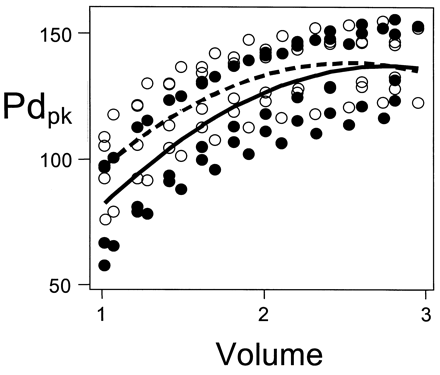 Cardiovasc Res, Volume 42, Issue 3, June 1999, Pages 660–669, https://doi.org/10.1016/S0008-6363(98)00344-7
The content of this slide may be subject to copyright: please see the slide notes for details.
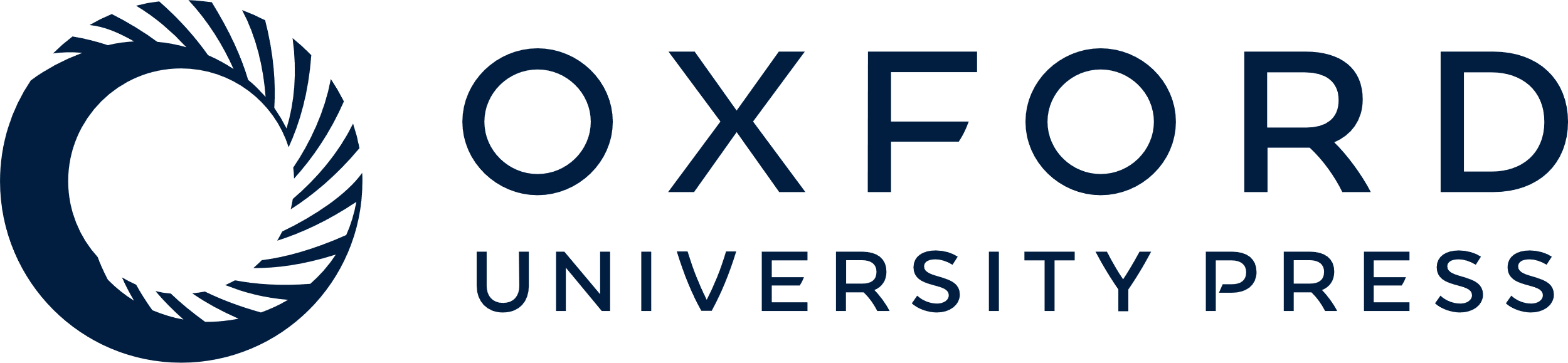 [Speaker Notes: Fig. 1 Frank–Starling relationship [Pdpk (mm Hg) vs. volume (ml)] for baseline (no drug; ○) and for treatment with 10−10 M Nle1-Ang IV (●). The lines are curve fits (n=6) using multiple linear regression and Eq. (1)(- - -=baseline and ———=Nle1-Ang IV treatment): Pdpk=23.4+90.9V−18V2−24.4D+2.9V·D. Ang IV depresses LV pressure generation at low volumes, but has little effect at the highest volumes. On the other hand, Ang IV increases the sensitivity of pressure development to changes in volume, as can be seen by the steeper “slope” of the Ang IV curve.


Unless provided in the caption above, the following copyright applies to the content of this slide: Copyright © 1999, European Society of Cardiology]
Fig. 9 Stress-dependent relaxation relationship [T75–25 (msec) vs. σpk (mm Hg)] for baseline ...
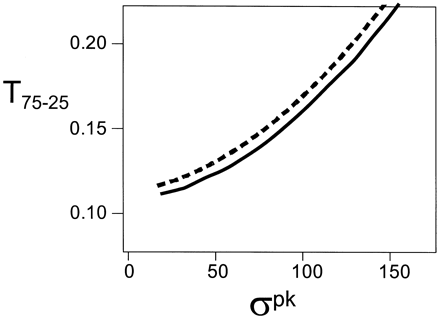 Cardiovasc Res, Volume 42, Issue 3, June 1999, Pages 660–669, https://doi.org/10.1016/S0008-6363(98)00344-7
The content of this slide may be subject to copyright: please see the slide notes for details.
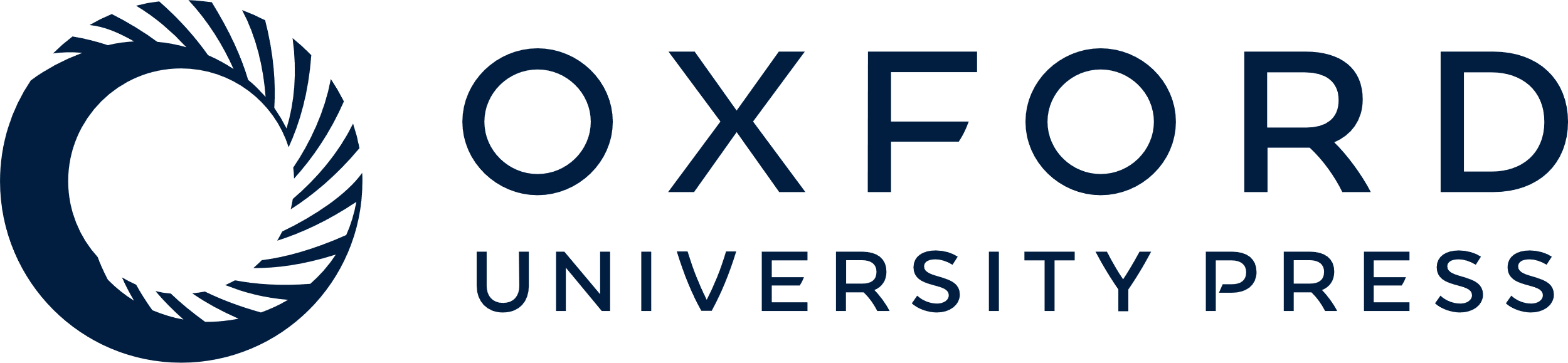 [Speaker Notes: Fig. 9 Stress-dependent relaxation relationship [T75–25 (msec) vs. σpk (mm Hg)] for baseline (no drug) and for treatment with 10−8 M Sar1-Ang II, both in the presence of 10−6 M propranolol to block β receptors. For simplicity of presentation, individual data points are not shown (the between-heart variability is similar to that shown in Figs. 3 and 5). The lines are curve fits (n=7) using multiple linear regression and Eq. (2)(- - -=baseline and ———=Ang II treatment): T75–25=0.11+0.0002σpk+0.0000036σpk2−0.005D−0.0005σpk·D. In the presence of β blockade, Ang II has the same qualitative effect on relaxation as in the absence of β blockade. Quantitatively, however, the effect of Ang II is reduced after β blockade, particularly at higher values of σpk (e.g., compare to Fig. 8).


Unless provided in the caption above, the following copyright applies to the content of this slide: Copyright © 1999, European Society of Cardiology]